Unit 1Lesson 14
Combining the Five Basic Communication Skills to Effectively Collaborate and Negotiate
Ask 
Effective Questions
Respond to Emotions
Refusal
Assertive Communication
COLLABORATION
COLLABORATION
COLLABORATION
Collaboration: working with others to achieve a goal by stating your ideas and opinions assertively, responding to emotions appropriately, asking effective questions, refusing if needed, and listening to others
Listening
Goal Setting Skills
Collaboration: working with others to achieve a goal by stating your ideas and opinions assertively, responding to emotions appropriately, asking effective questions, refusing if needed, and listening to others
Goal Setting Skills
COLLABORATION
COLLABORATION
COLLABORATION
Goal Setting
Develop a clear, realistic goal.
List steps for reaching the goal. 
Decide when you will act on the steps.
List any materials you will need.
Name people who can help.
Monitor your progress and make changes if you need to.
Evaluate whether or not the goal was met.  

Be sure all of you are working towards the same goal.
Ask 
Effective Questions
Respond to Emotions
Refusal
Assertive Communication
NEGOTIATION
NEGOTIATION
NEGOTIATION
Negotiation: a combination of stating your ideas and opinions assertively, responding to emotions appropriately, asking effective questions, refusing if needed, and listening to others to reach an understanding or resolve a dispute or problem peacefully; conflict resolution
Listening
Decision Making Skills
NEGOTIATION
NEGOTIATION
NEGOTIATION
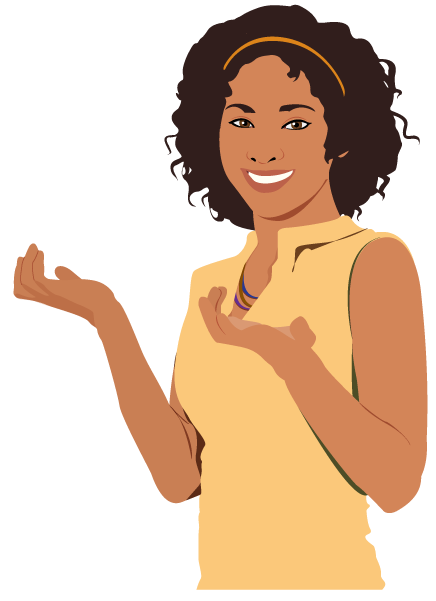 NEGOTIATION
NEGOTIATION
NEGOTIATION
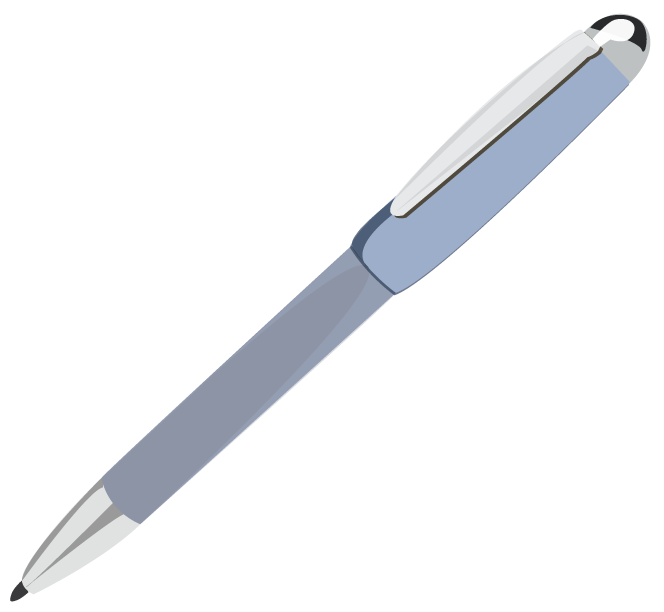 Check Your Thinking
Do your ideas:

follow your personal and family values?
help you stay safe and healthy?
follow family, school, and community rules?
show respect for myself and others?
seem realistic? Could the idea work?
NEGOTIATION
NEGOTIATION
NEGOTIATION
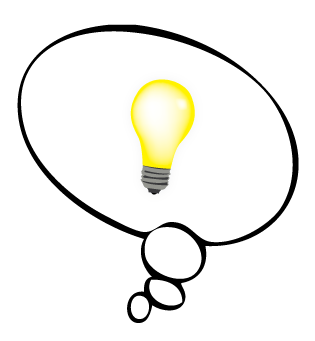 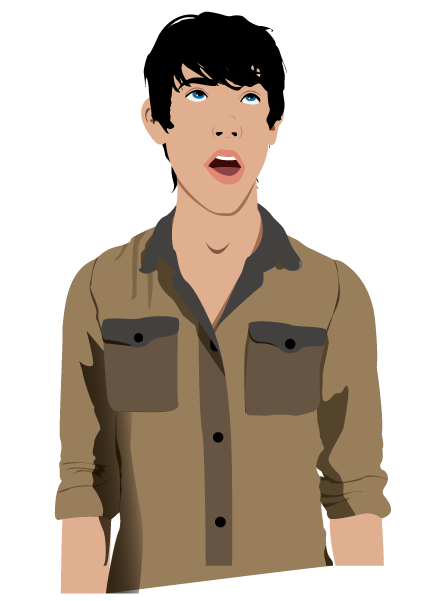 NEGOTIATION
NEGOTIATION
NEGOTIATION
Seven Health Skills
Advocacy
Accessing Information
Analyzing Influences
Goal Setting
Decision Making
Interpersonal Communication
Self Management
Advocacy
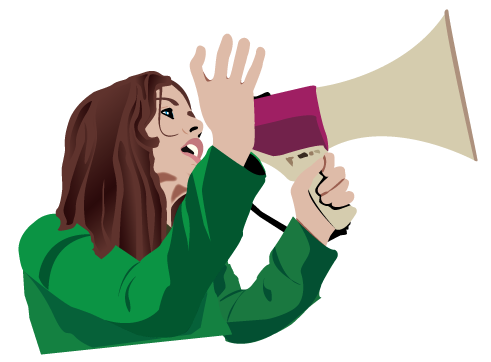 ADVOCACY
ADVOCACY
ADVOCACY
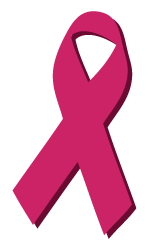 Take a clear stand for a healthy choice. 
Explain why the stand taken is good for health. 
Use information to support the choice. 
Show awareness of the audience for the message.
Who do you need to talk with to advocate?
How would we influence them? 
Be persuasive. 
Show conviction about the message.
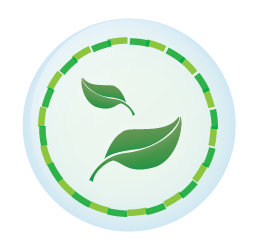 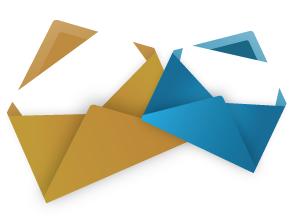 Advocacy Project
Divide into groups of 5.  
Assign a leader, spokesperson, and recorder
Plan an advocacy project (provide handouts)
Advocacy Topics/ Projects
Advocate for a salad bar in the cafeteria
Advocate for the construction of “complete streets” in the community (streets where there are accommodations for bicyclists, walkers, and automobiles)
Advocate for after school classes on stress management
Advocate for the reduction of bullying in school
Advocate for air conditioning in school
Advocate for year round school
Advocate for an open or closed campus for lunch
Advocate for more physical activity opportunities in the school day
Advocate for more availability of technology in the school
Advocate for mobile phone use in the classroom
  Advocate for the formation of a support group in your school
Individual Paper
You will be responsible for an individual paper.  Respond to the questions at the bottom of your handout.  The individual paper will be completed outside of class and will be due Friday 9/27/2013.
Closure
Raise your hand if you or someone in your group used a communication skill.
Reflection Question
When do you see collaboration and/or negotiation being used among your friends or other peers? What are the benefits?